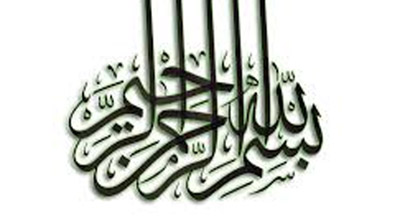 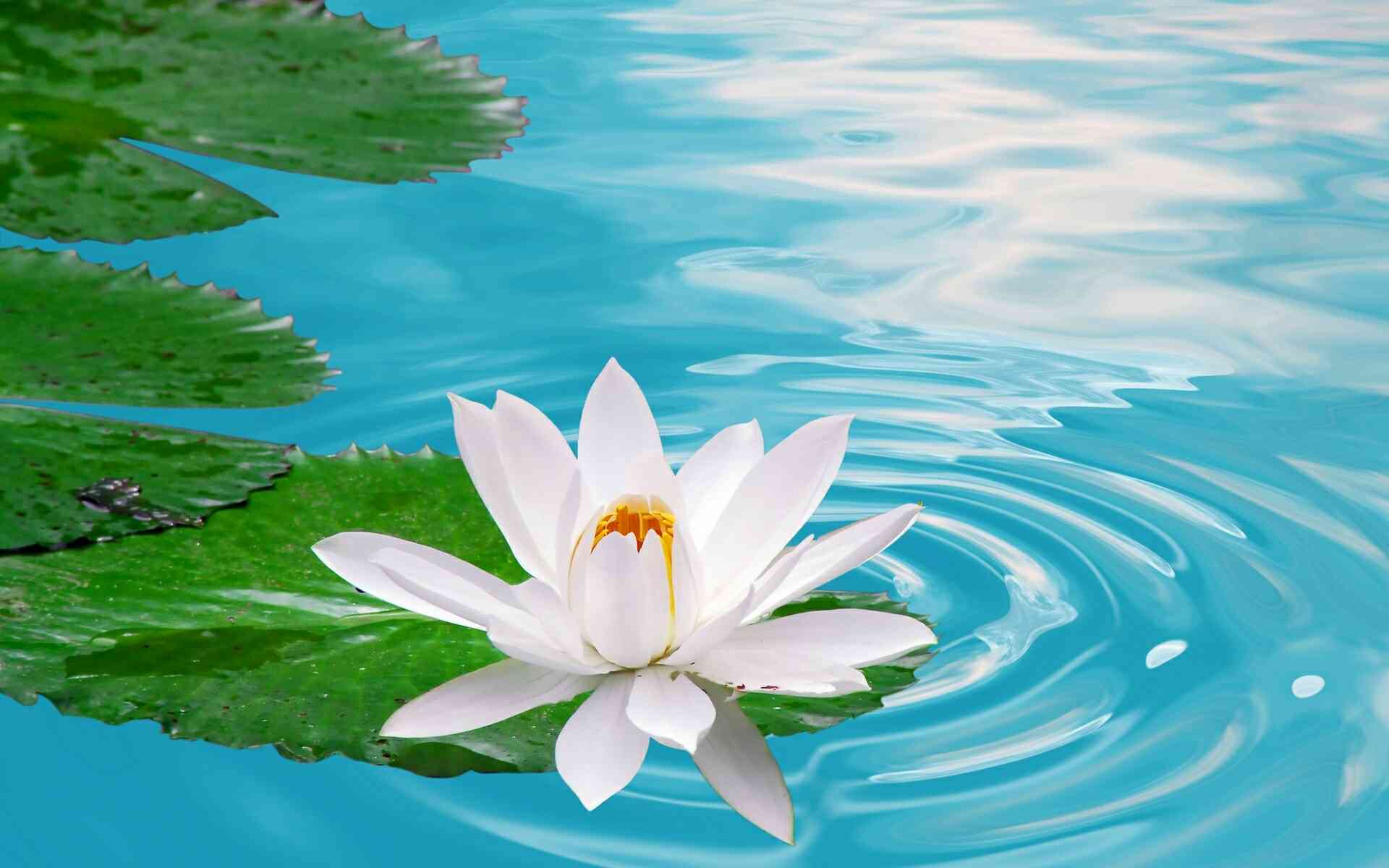 শুভেচ্ছা 
           ও
       স্বাগতম-
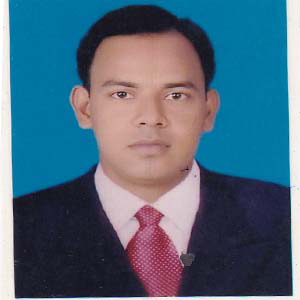 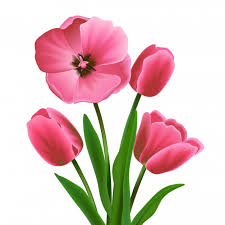 শিক্ষক পরিচিতি
আমিনুল ইসলাম 
সহকারী শিক্ষক 
কষ্টাপাড়া আলিম মাদ্রাসা
ভূঞাপুর, টাংগাইল।
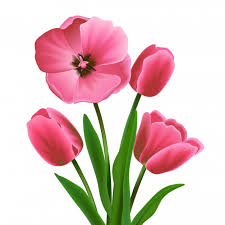 পাঠ পরিচিতিঃ
শ্রেনীঃ ষষ্ঠ শ্রেণী
বিষয়ঃ আকাইদ  ও ফিকাহ 
অধ্যায়ঃ ৪র্থ
সময়ঃ ৪০ মিনিট
তারিখঃ ০৫-০৭-২০২০ইং
নিচের চিত্রগুলো  লক্ষ্য  করোঃ
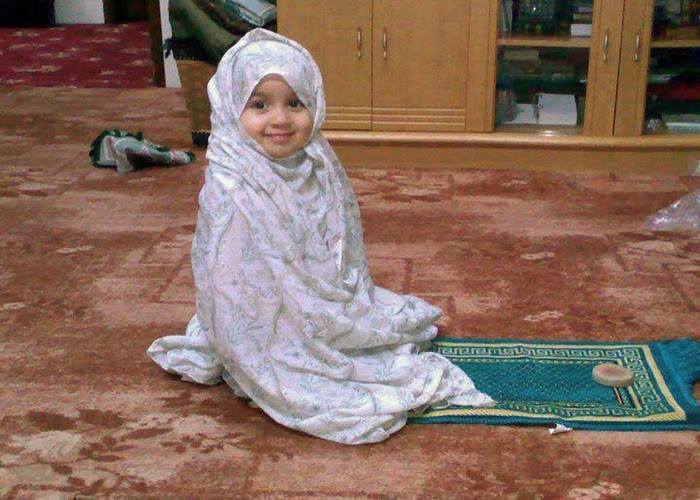 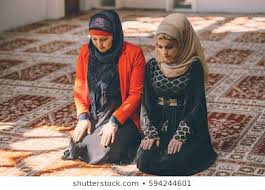 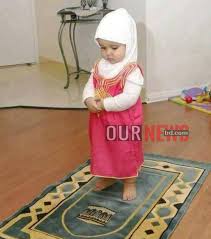 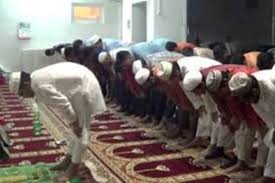 এই ছবিগুলোতে  তোমরা কি দেখতেপাচ্ছ?
আজকের পাঠঃ
নামাজ  নিয়ে  আলোচনা।
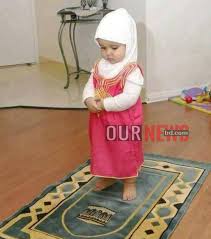 শিখনফলঃ
নামাজের নিষিদ্দ সময় বলতে পারবে।
নামাজ সম্পর্কে  ব্যাখ্যা করতে পারবে ।
 নামাজের ফরজ গুলো লিখতে পারবে ।
নামাজের নিষিদ্ধ সময় ৩টি যথা:
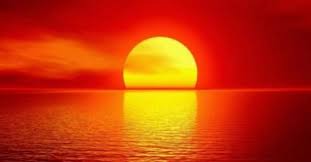 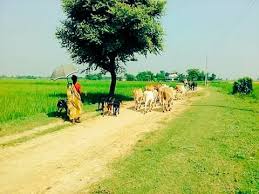 ২. ঠিক দ্বিপ্রহরের সময়।
১. সূর্যোদয়ের সময়।
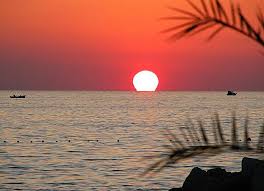 ৩.। সূর্যাস্তের সময়।
নামাজের বাহিরে এবং ভিতরে ১৩ফরজ যথাঃ
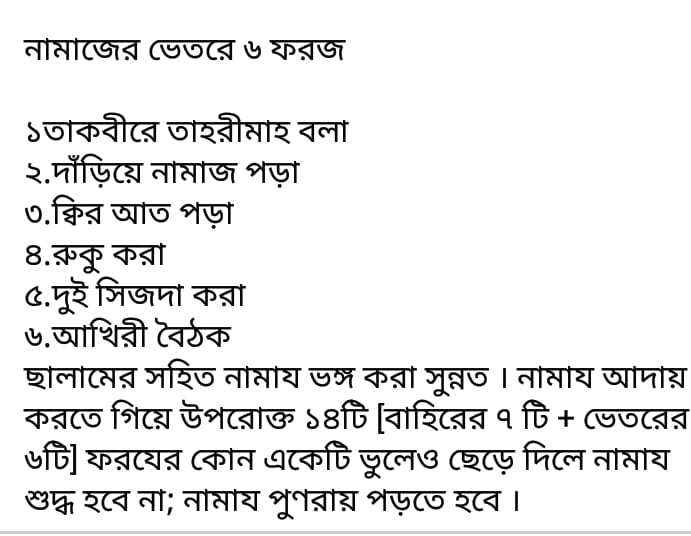 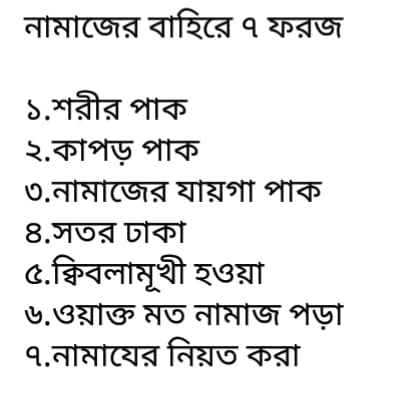 দলিয় কাজ
১ নংদল গোলাপ  : তোমরা  নামাজের নিষিদ্ধ সময় লিখবে।
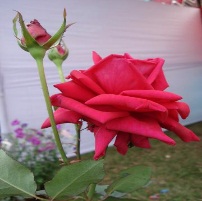 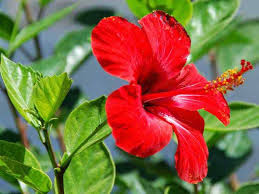 ২ নং দল জবা : তোমরা নামাজের ফরজ কয়টি লেখবে ।
মূল্যায়নঃ
নামাজের নিষিদ্ধ সময় বলো।
 নামাজের ফরজ কয়টি বলো।
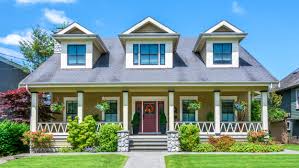 বাড়ীর কাজঃ
নামাজের নিষিদ্ধ সময় লেখবে।
 নামাজের ফরজ কয়টি লেখবে।
***সকলকে ধন্যবাদ***
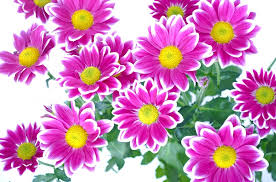